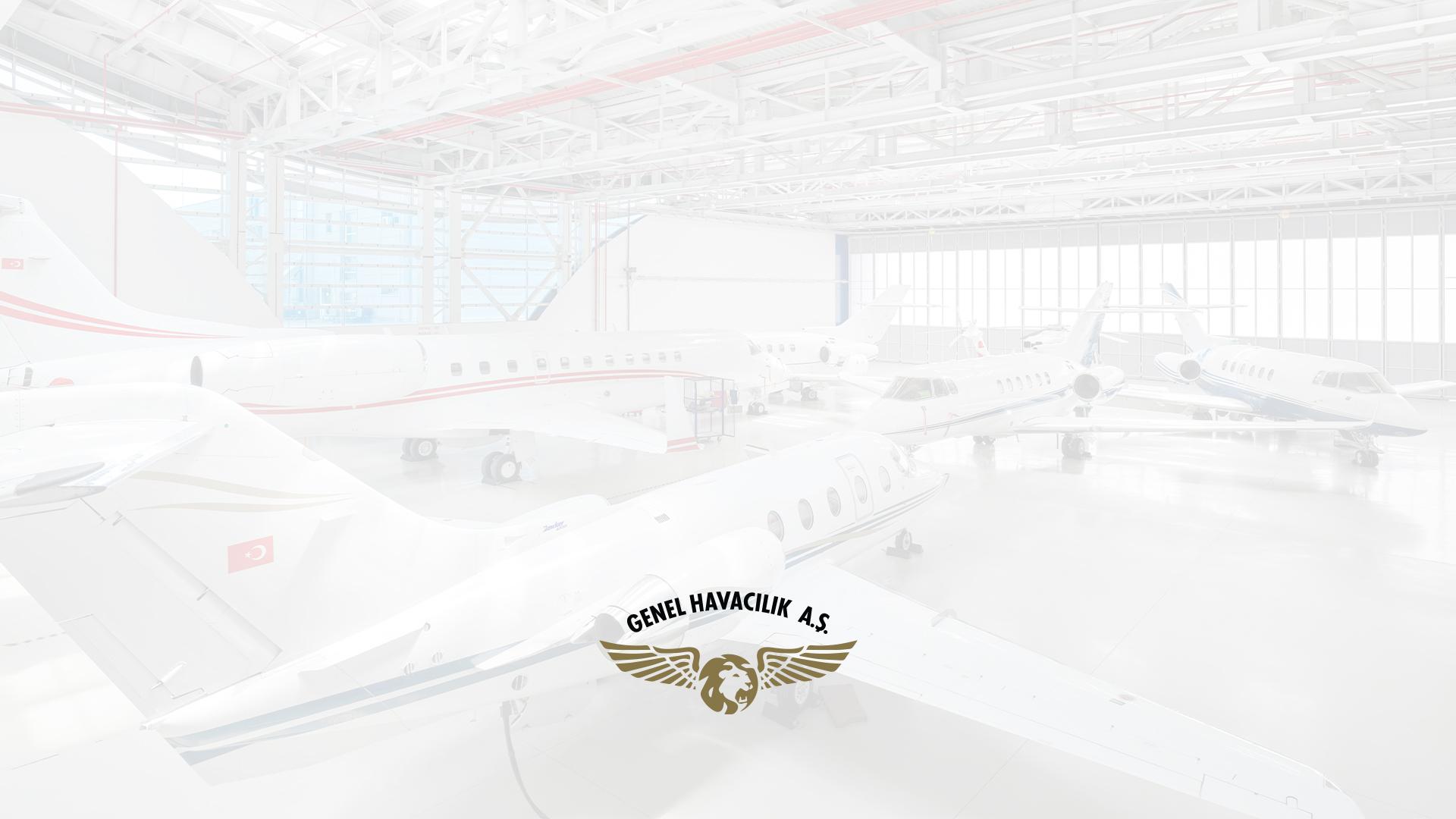 ROUTE AND AERODROME
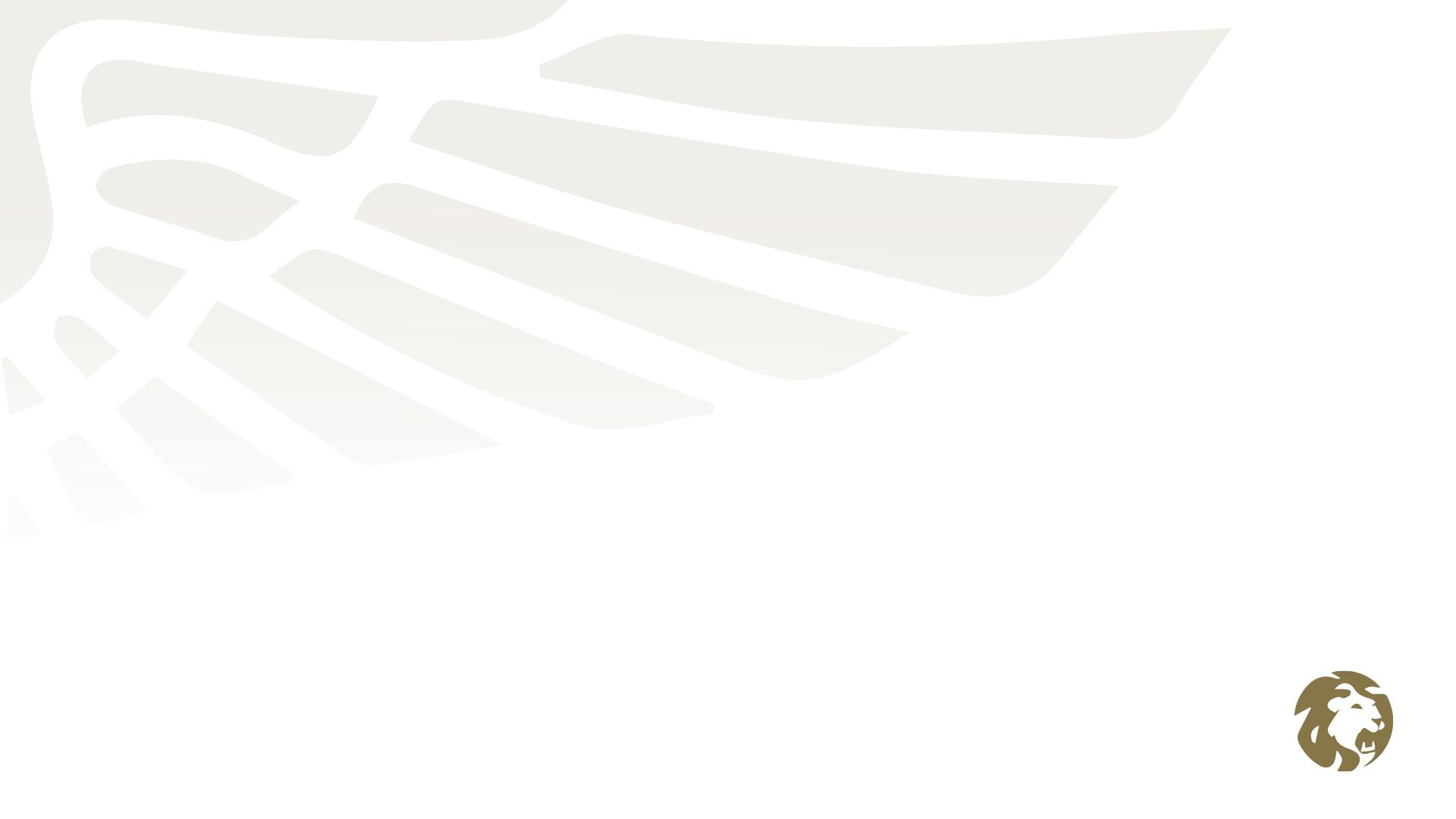 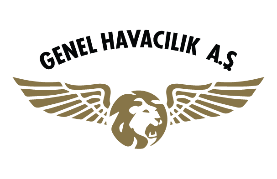 ROUTE/AREA & AERODROME
Area and Route Knowledge

Terrain and minimum safe altitudes;
Seasonal meteorological conditions;
Meteorological, communication and air traffic facilities, services and procedures;
Search and rescue services for the areas over which the aircraft will be flown;
Navigational facilities and procedures, including any  long-range navigation procedures associated with the route along which the flight is to take place;
Procedures applicable to flight paths over heavily populated areas and areas of high air traffic density;
Airport obstructions, physical layout, lighting, approach aids and arrival, departure, holding and instrument approach procedures and applicable operating minimal.
For the less complex areas or routes, familiarization by self-briefing with route documentation, or by means of programmed instruction;
In addition, for the more complex areas or routes, in-flight familiarization as a pilot in-command/commander or co-pilot under supervision, observer, or familiarization in a flight simulation  training device (FSTD) using a database appropriate to the route concerned.
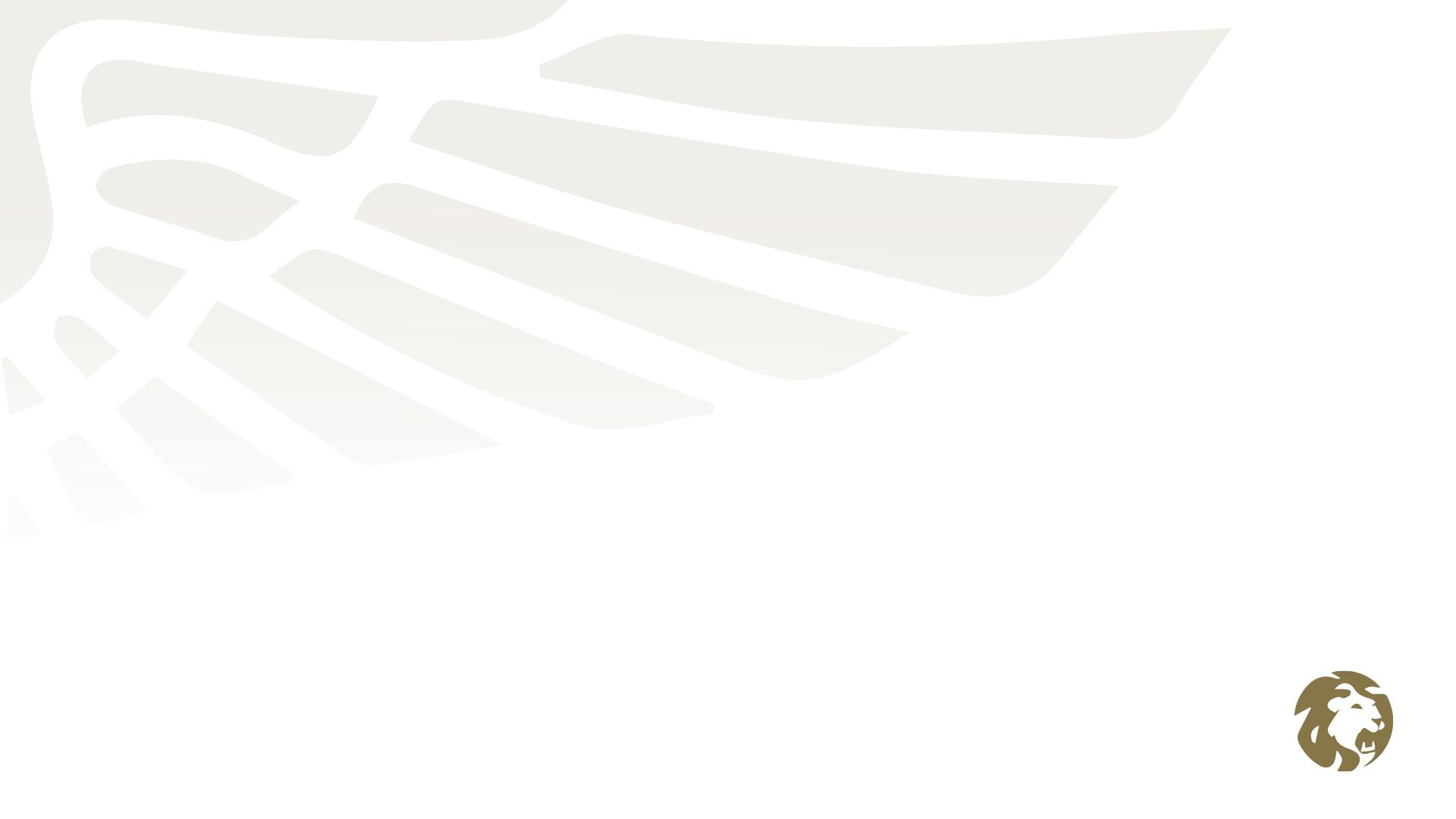 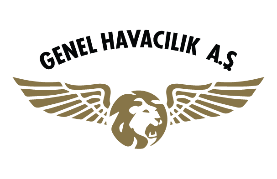 ROUTE/AREA & AERODROME
Aerodrome knowledge must be included
Knowledge of obstructions,
Physical layout,
Lighting,
Approach aids and arrival,
Departure,
Holding and instrument approach procedures,
Applicable operating minima and ground movement considerations.



The OM Part A should describe the method of categorisation of aerodromes and, in the case of CAT operations, provide a list of those aerodrome categorised as B or C in OM Part C’s Appendix.
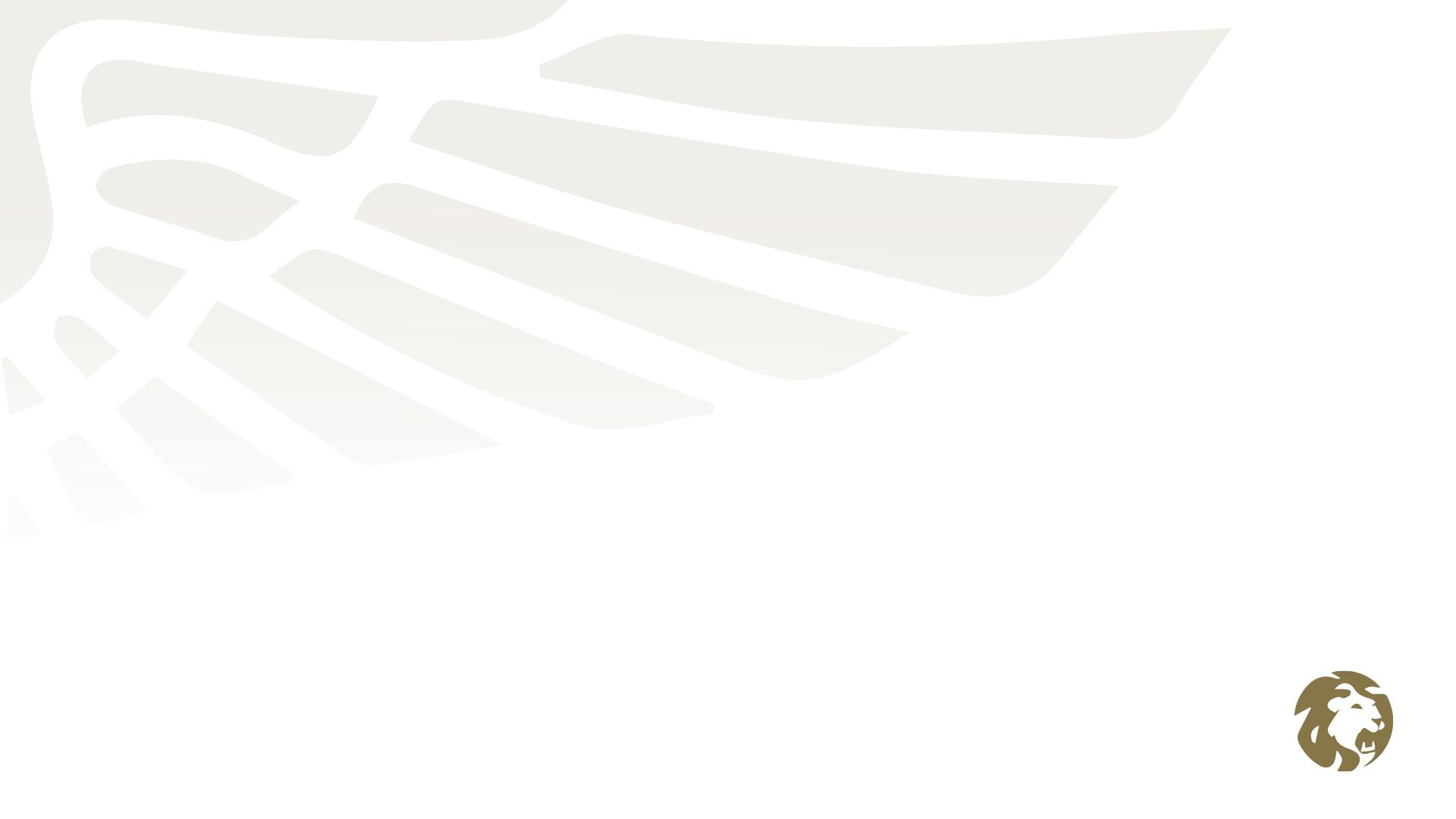 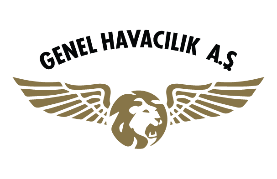 ROUTE/AREA & AERODROME
Category A — an aerodrome that meets all of the following requirements:

An approved instrument approach procedure;
At least one runway  with no performance limited procedure for take-off and/or landing;
Published circling minima not higher than 1000 ft above aerodrome level; and
Night operations capability.
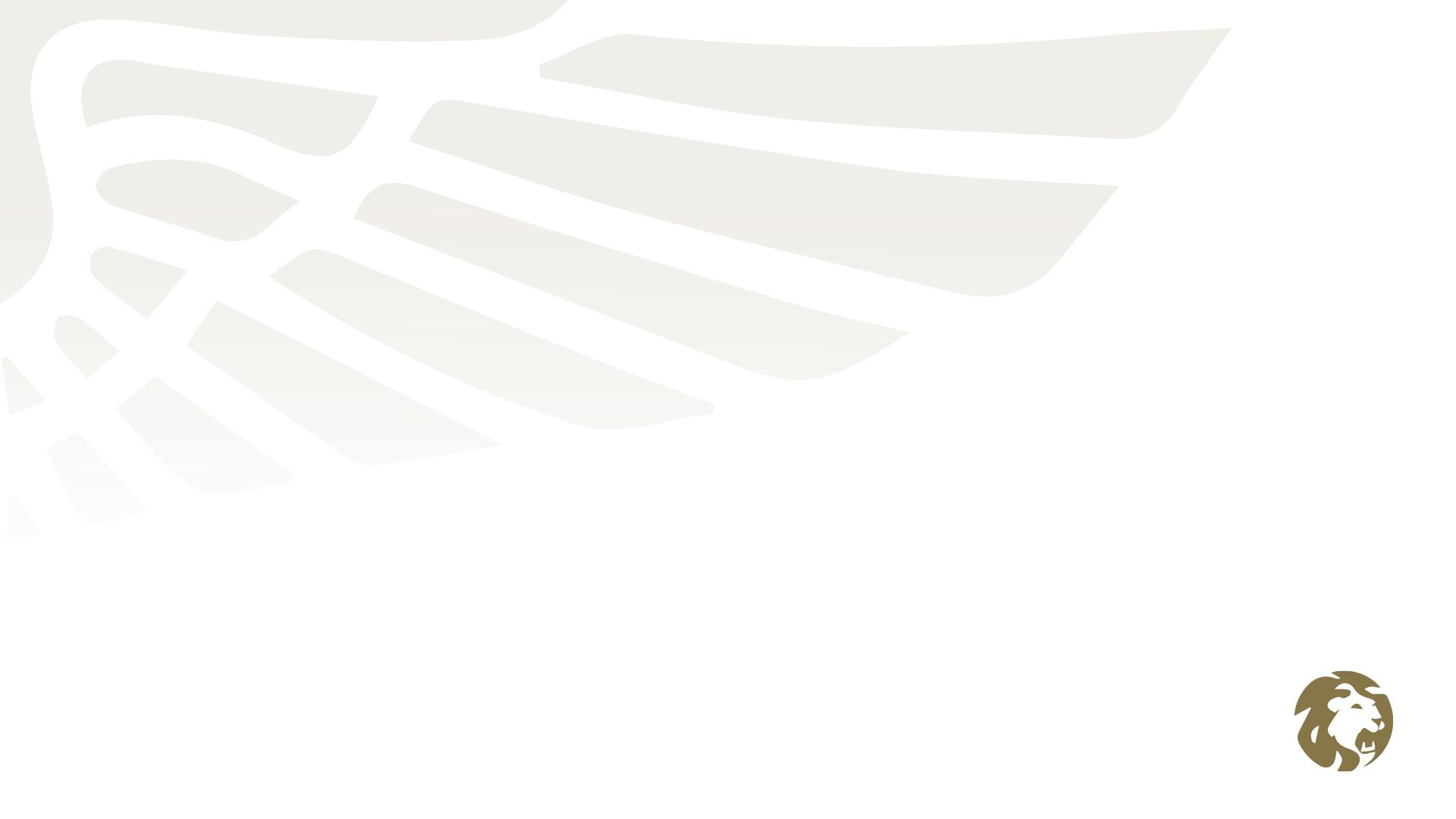 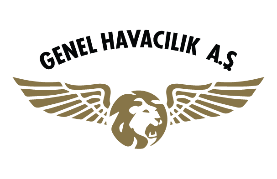 ROUTE/AREA & AERODROME
Category B  —  an aerodrome that does not meet the category A requirements or which requires extra considerations such as:

Non-standard approach aids and/or approach patterns;
Unusual local weather conditions;
Unusual characteristics or performance limitations; or
Any other relevant considerations, including obstructions, physical layout, lighting, etc.





Category C — an aerodrome that requires additional considerations to a category B aerodrome;
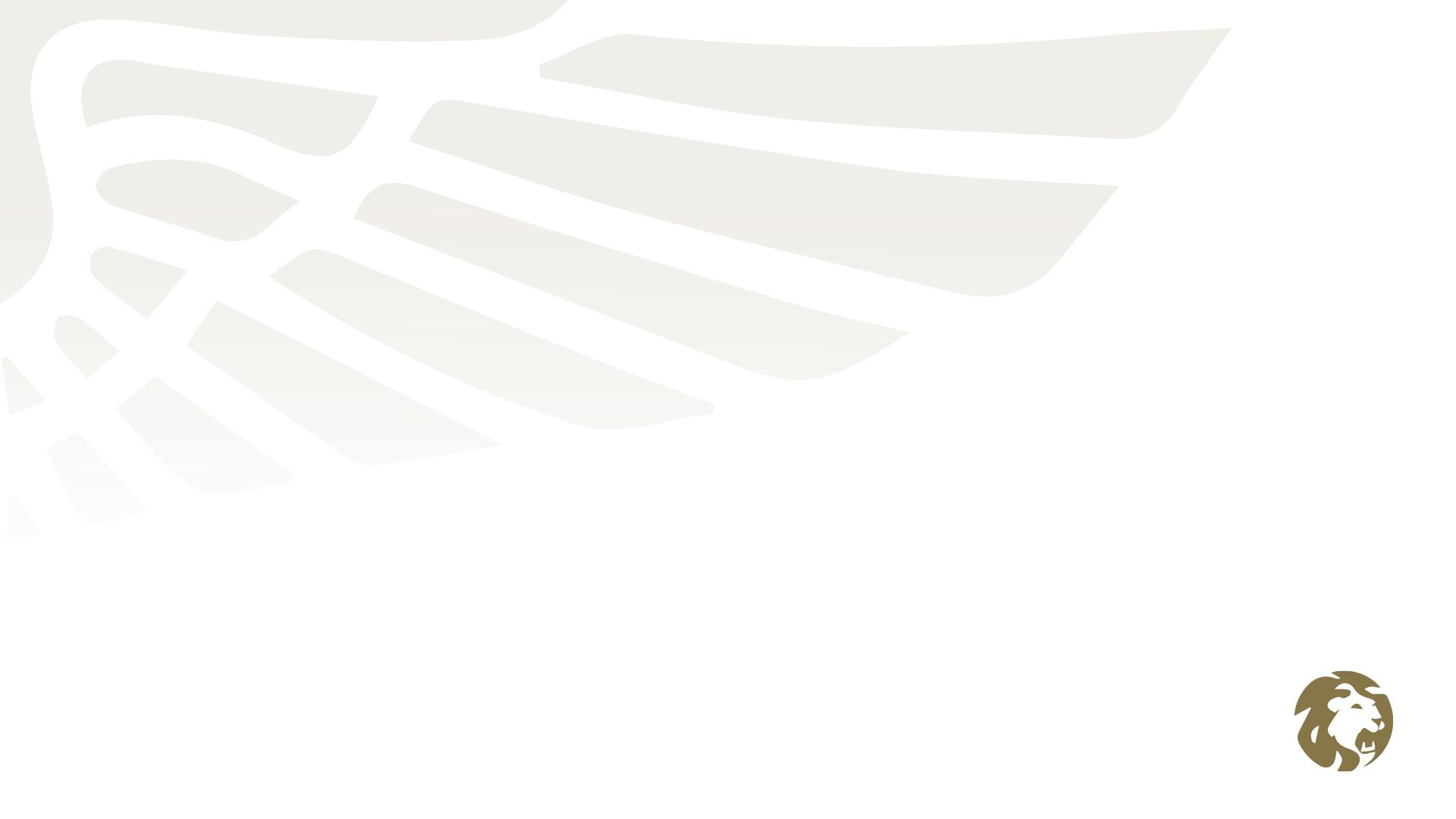 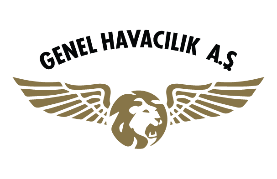 ROUTE/AREA & AERODROME
Prior to operating to a:

Category B aerodrome, the pilot-in-command/commander should be briefed, or self briefed by means of programmed instruction, on the  category B aerodrome(s) concerned. The completion of the briefing should be recorded. This recording may be accomplished after completion or confirmed by the pilot-in-command/commander before departure on a flight involving category B aerodrome(s) as destination or alternate aerodromes.

(2) Category C aerodrome, the pilot-in-command/commander should be briefed and visit the aerodrome as an observer and/or undertake instruction in a suitable FSTD. The completion of the briefing, visit and/or instruction should be recorded.
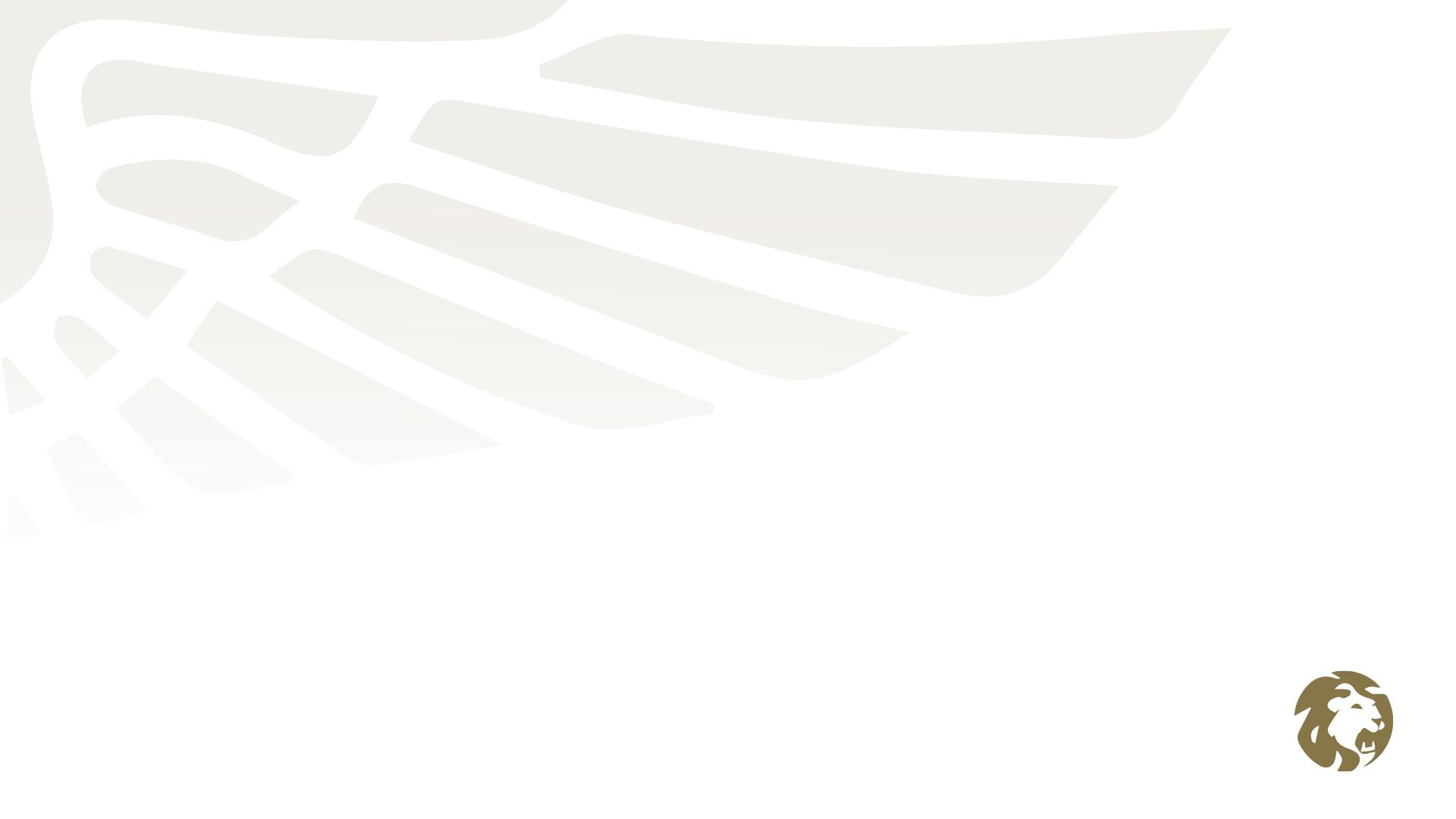 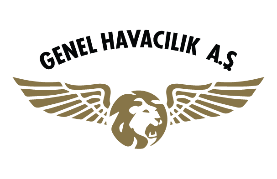 ROUTE/AREA & AERODROME
ENVIRONMENTAL KNOWLEDGE RELATED TO THE PREVENTION OF AEROPLANE UPSETS

The knowledge should include understanding of:

(a)    The relevant environmental hazards, such as:
–  Clear Air Turbulence (CAT), 
–  Intertropical Convergence Zone (ITCZ),
–  Thunderstorms,
–  Microbursts,
–  Wind shear,
–  Icing,
–  Mountain waves,
–  Wake turbulence, and 
–  Temperature changes at high altitude;

The evaluation and management of the associated risks of the relevant hazards in (a); and

(c)      The available mitigating procedures for the relevant hazards in 
             (a)Related to the specific route, route area, or aerodrome used by the operator.
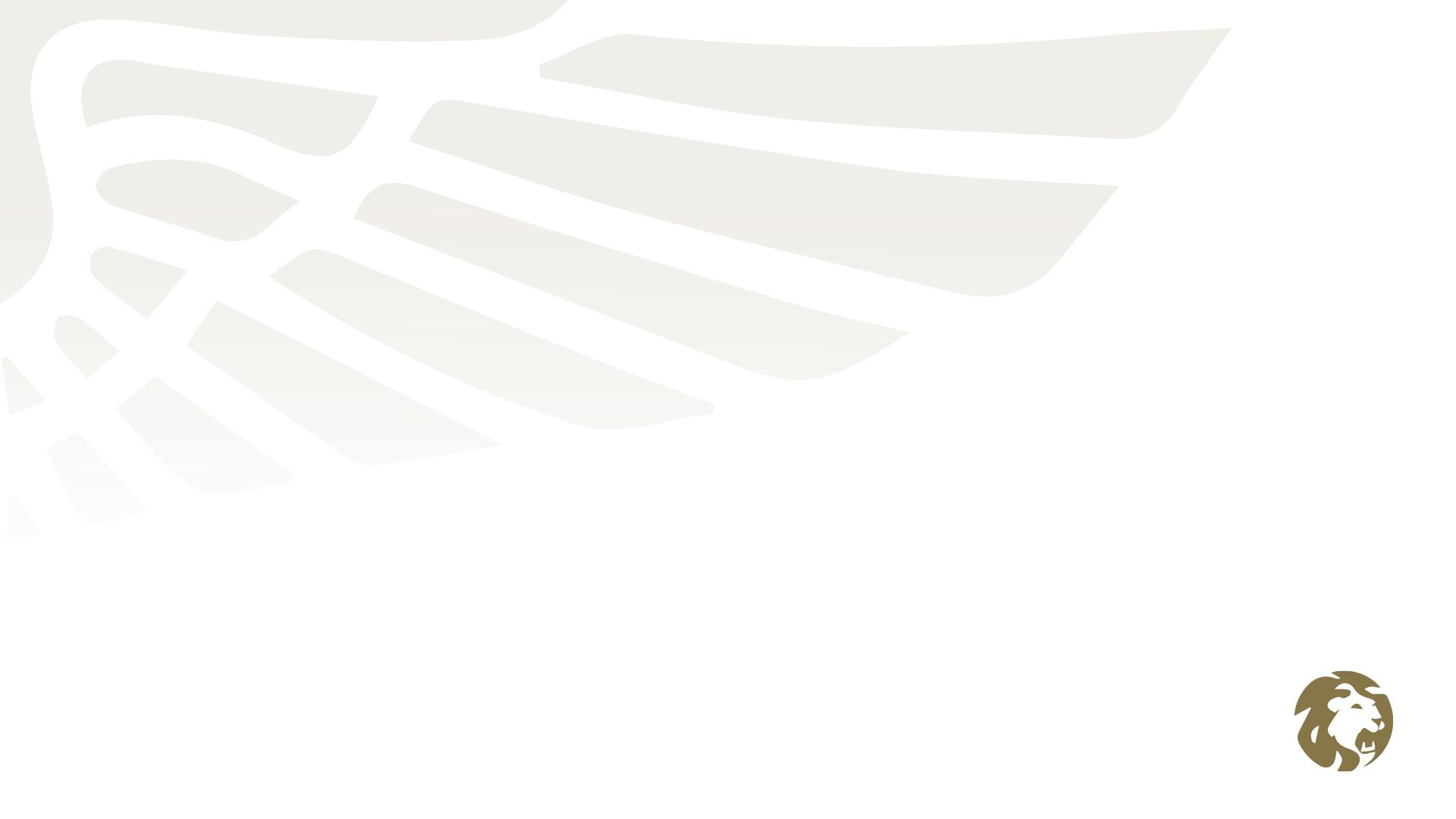 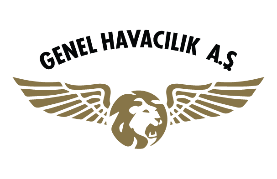 ROUTE/AREA & AERODROME
ROUTE/AREA AND AERODROME RECENCY


The 12-month period should be counted from the last day of the month:
(1) When the familiarization training was undertaken; or
(2) Of the latest operation on the route or area to be flown and of aerodromes, facilities and procedures to be used.

(b)    When the operation is undertaken within the last 3 calendar months of that period, the new 12-month period should be counted from the original expiry date.
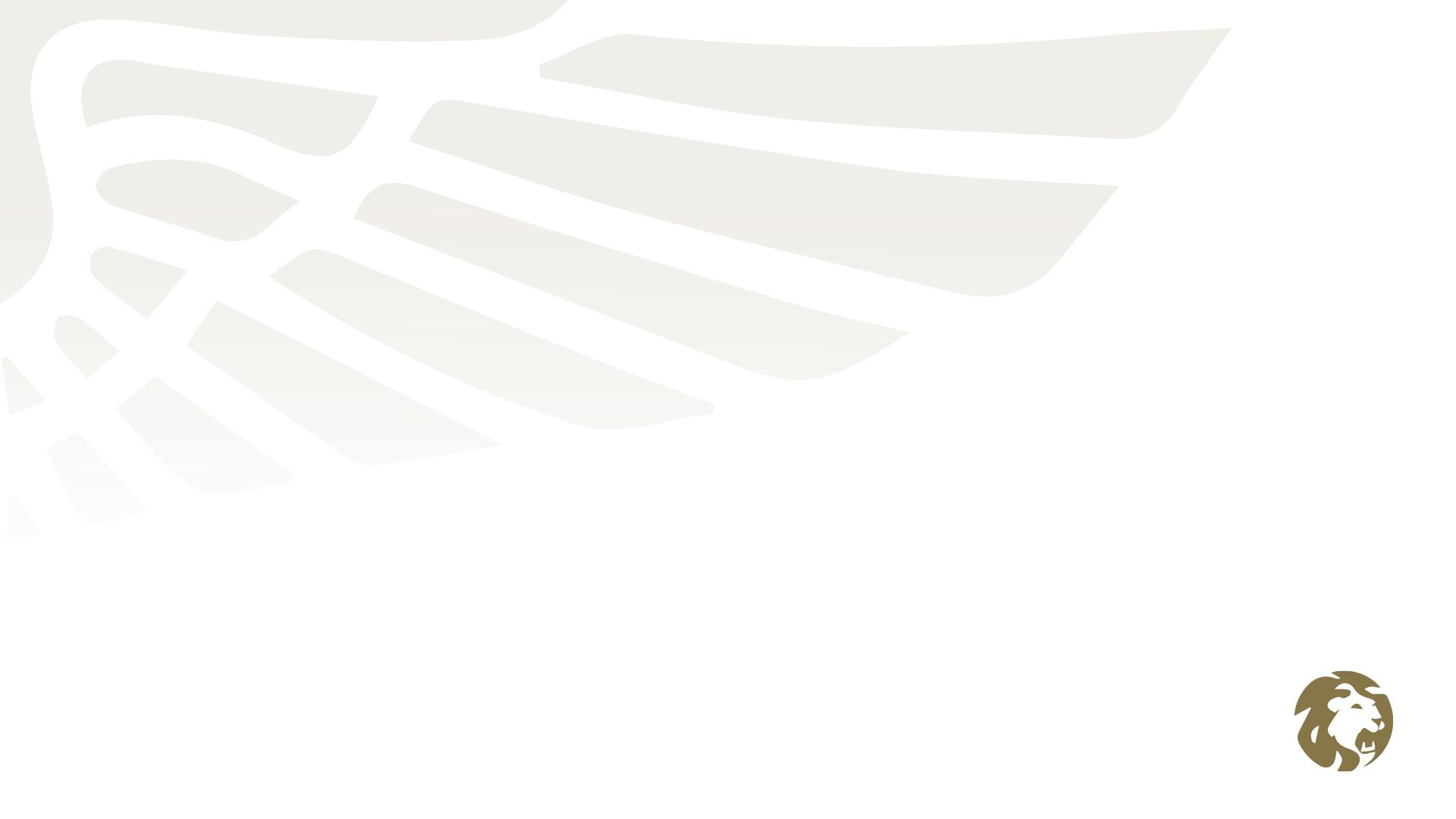 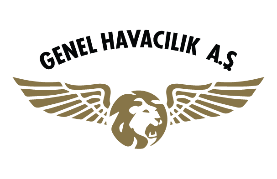 ROUTE/AREA & AERODROME
ROUTE/AREA AND AERODROME RECENCY —  PERFORMANCE CLASS B AEROPLANES OPERATED UNDER VFR BY NIGHT OR IFR IN CAT OPERATIONS AND COMMERCIAL OPERATIONS OTHER THAN CAT
In the case of CAT operations with performance class B aeroplanes operating under visual flight rules (VFR) by  night or instrument flight rules (IFR), or commercial operations other than CAT, the knowledge should be maintained as follows:

Except for operations to the most demanding aerodromes, by completion of at least 10 flight sectors within the area of operation during the preceding 12 months in addition to any required self-briefing;

Operations to the most demanding aerodromes may be performed only if:

(1)	The pilot-in-command/commander has been qualified at the aerodrome within the preceding 36 months by a visit as an operating flight crew member or as an observer; 

The approach is performed in visual meteorological conditions (VMC) from the applicable minimum sector altitude; and

(3)       An adequate self-briefing has been made prior to the flight.
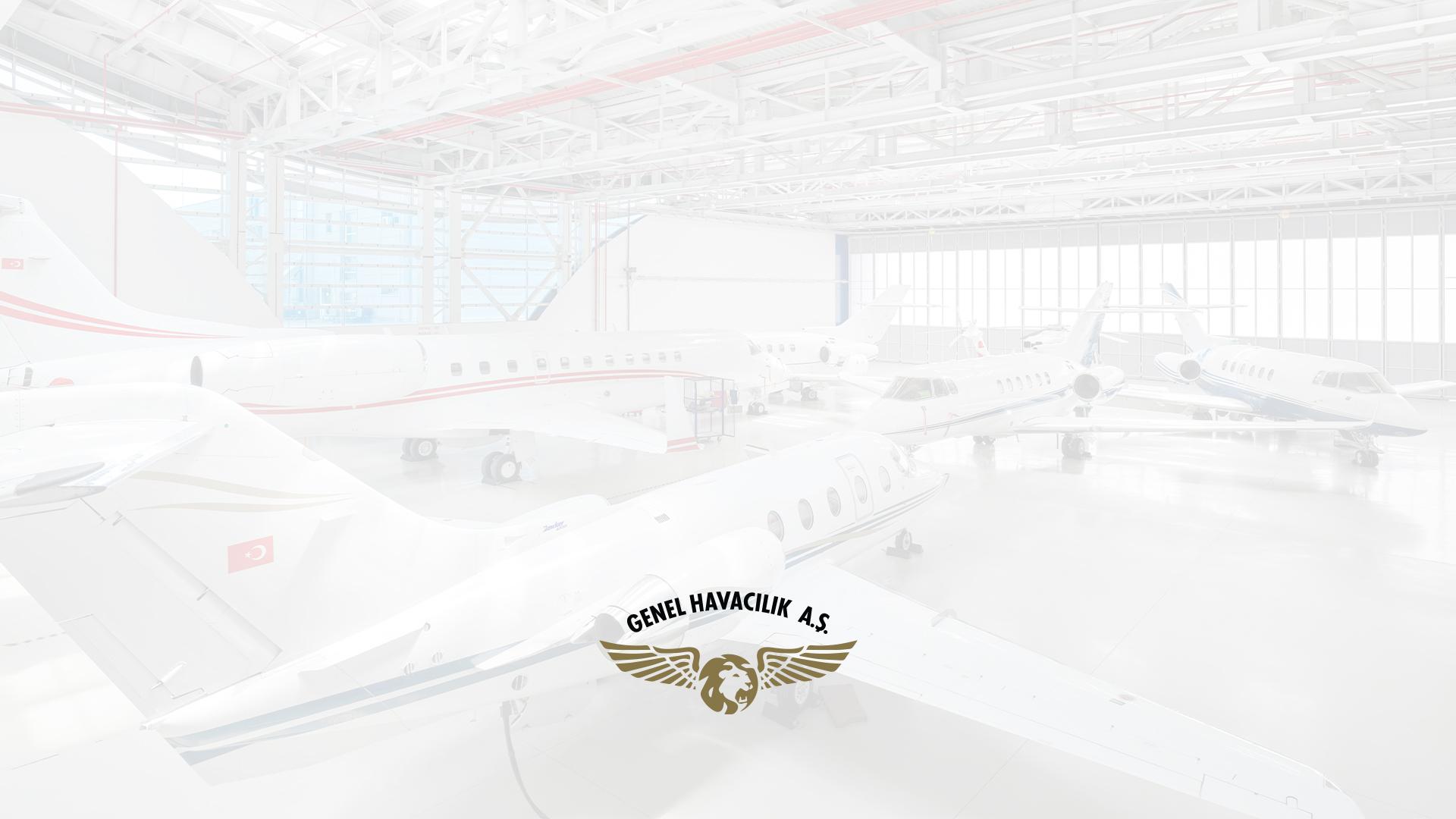 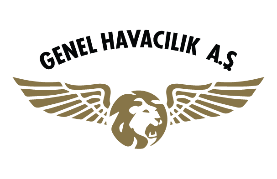 THANKS